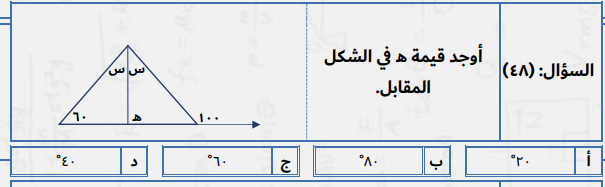 أوجد قيمة هـ في الشكل المقابل .
20◦
أ
80 ◦
ب
60 ◦
ج
د
40 ◦
العمود المنصف
المستقيمات المتلاقية 
نقطة التلاقي
مركز الدائرة الخارجية للمثلث
مركز الدائرة الداخلية للمثلث
درست منصف القطعة المستقيمة و منصف الزاوية 
(مهارة سابقة)
أتعرف الأعمدة المنصفة في المثلثات و استعملها 
 
أتعرف منصفات الزوايا في المثلثات و استعملها
المفردات
الآن
فيما سبق
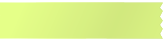 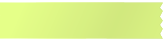 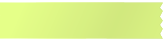 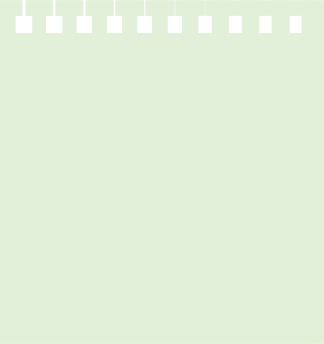 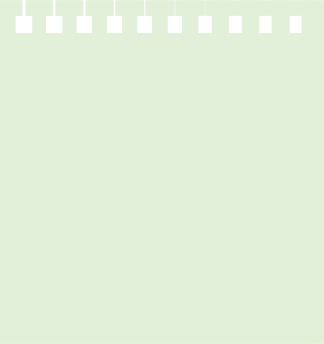 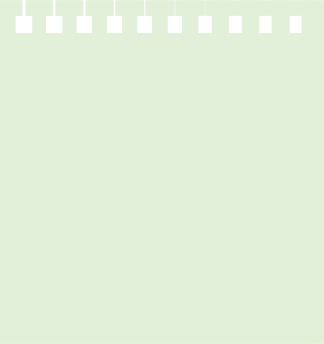 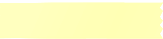 لمـــــاذا ؟
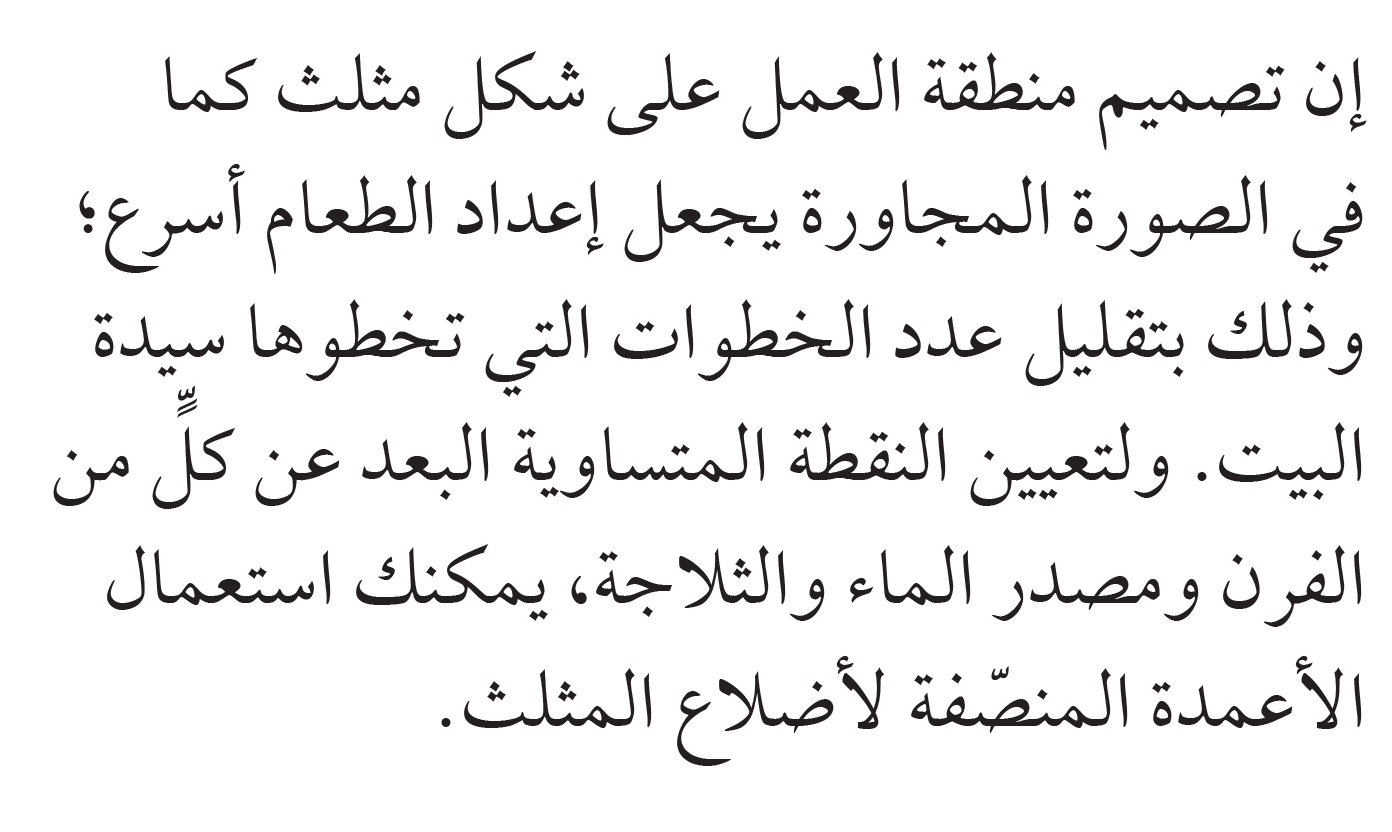 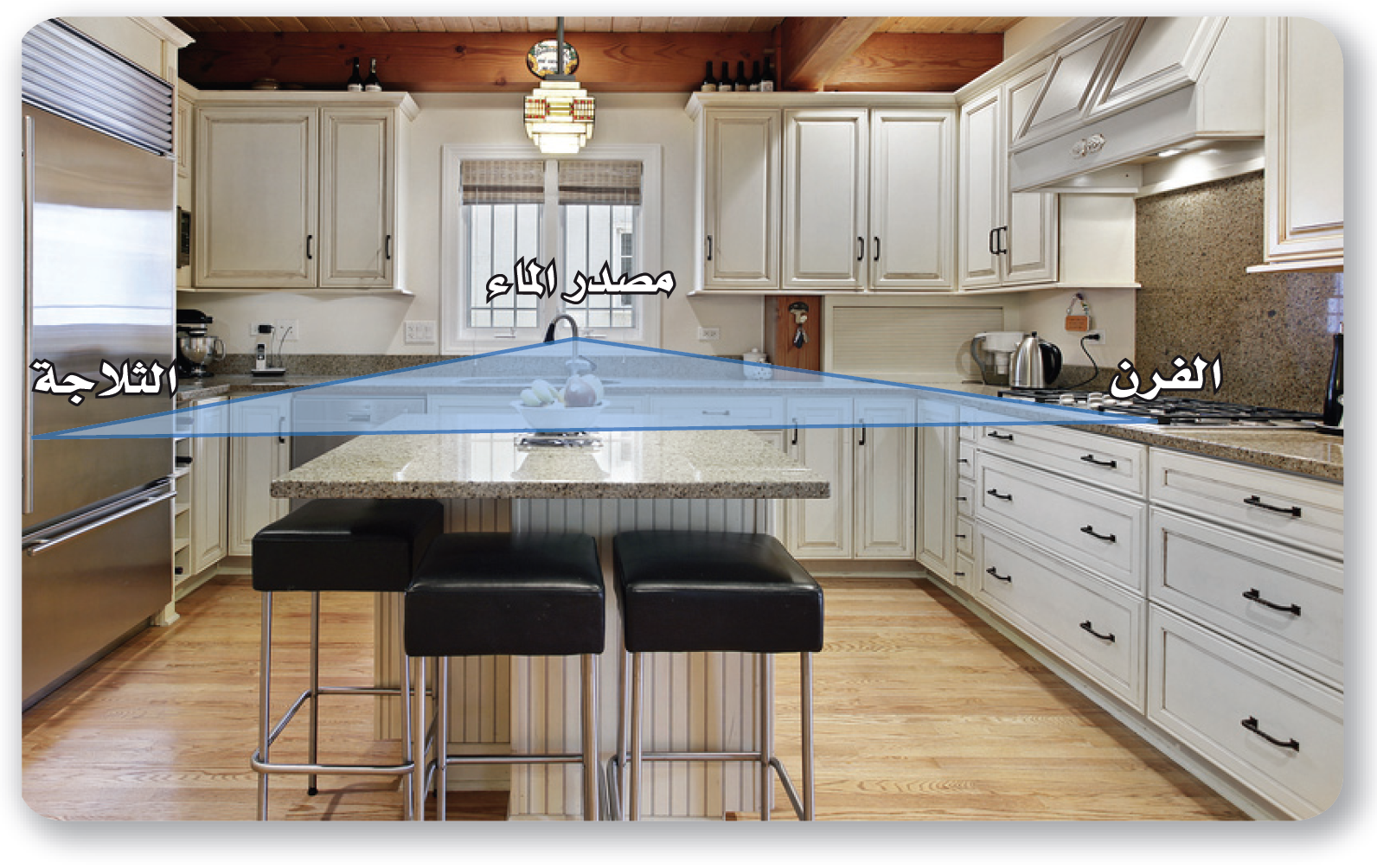 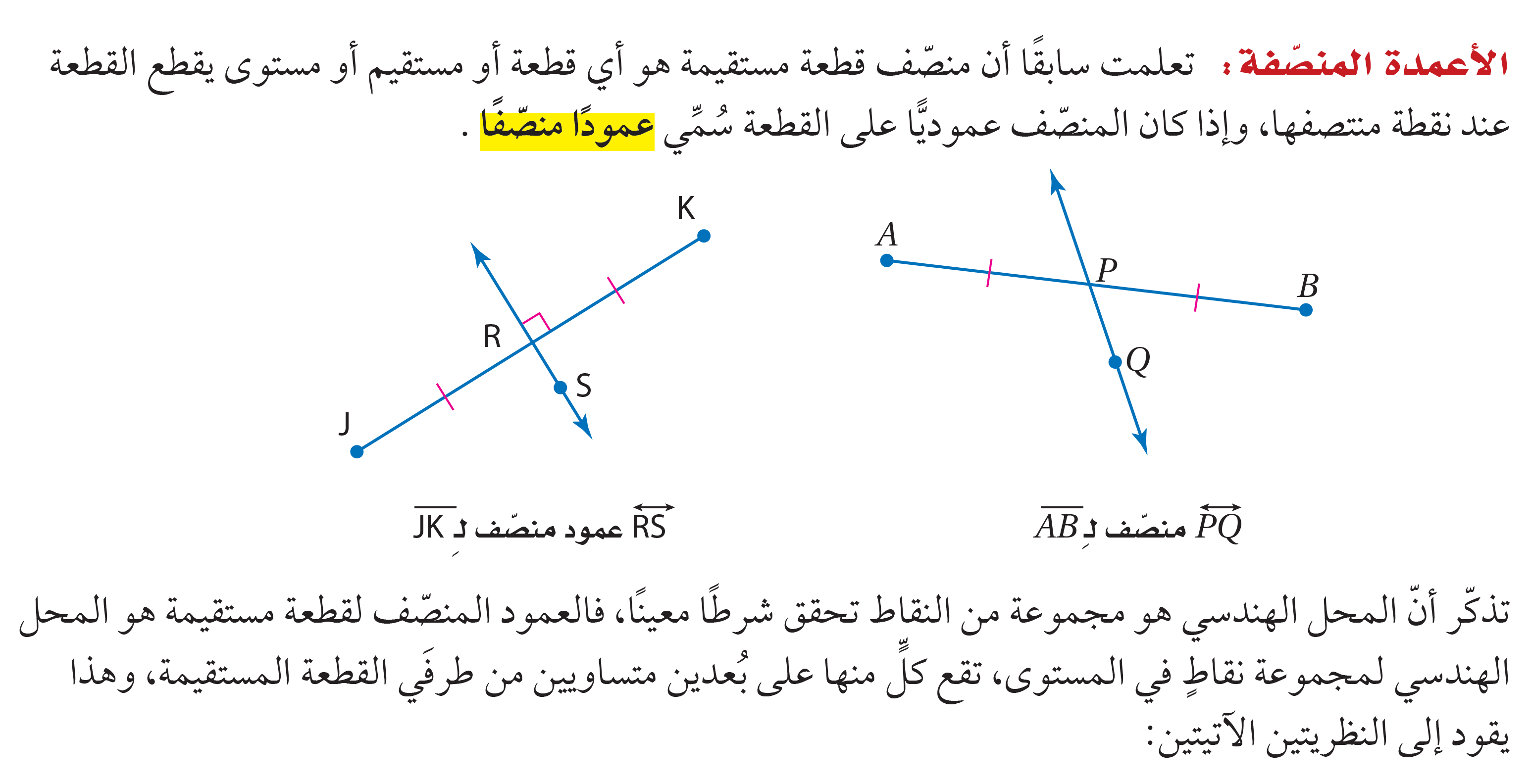 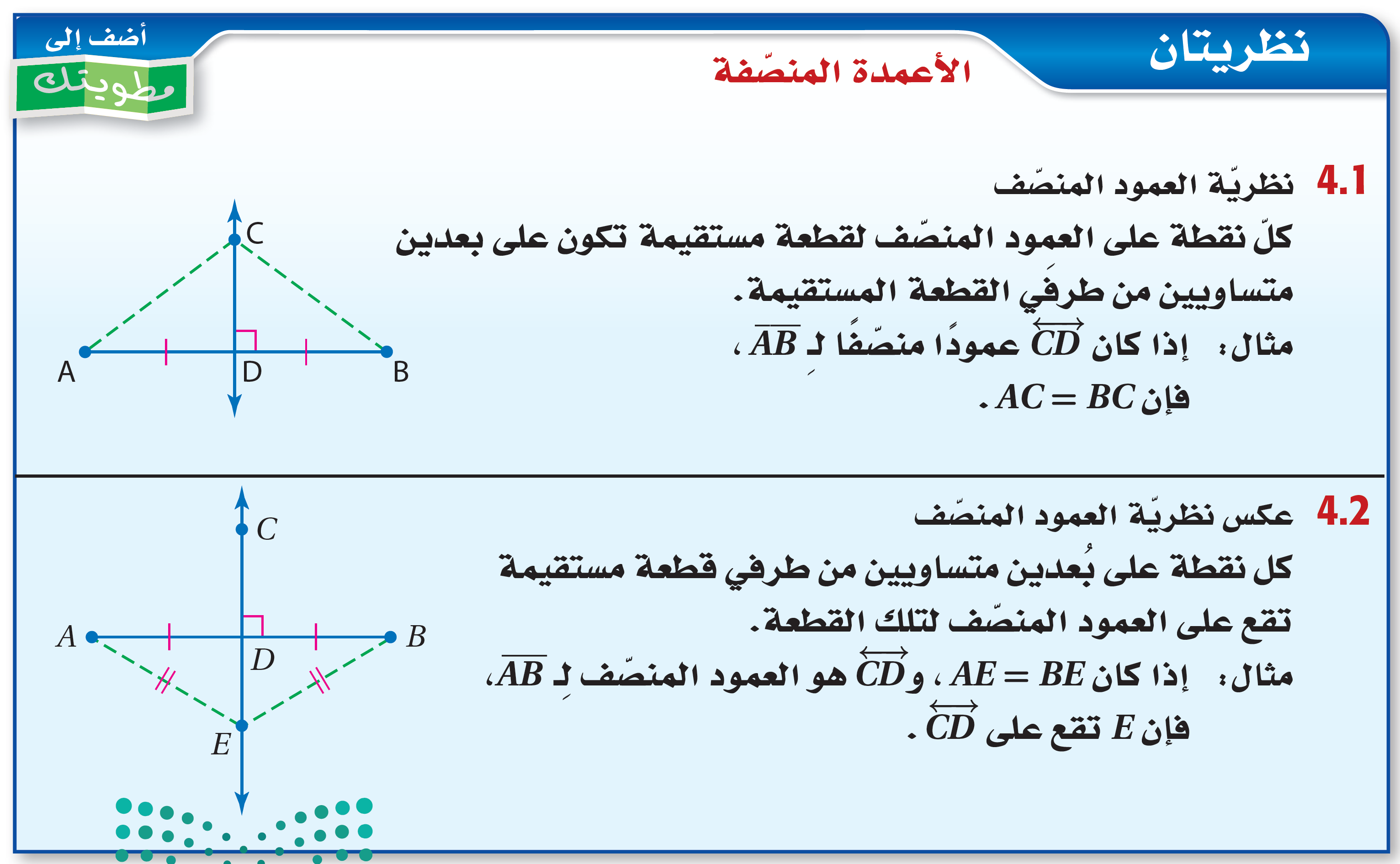 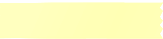 تحقق من فهمك
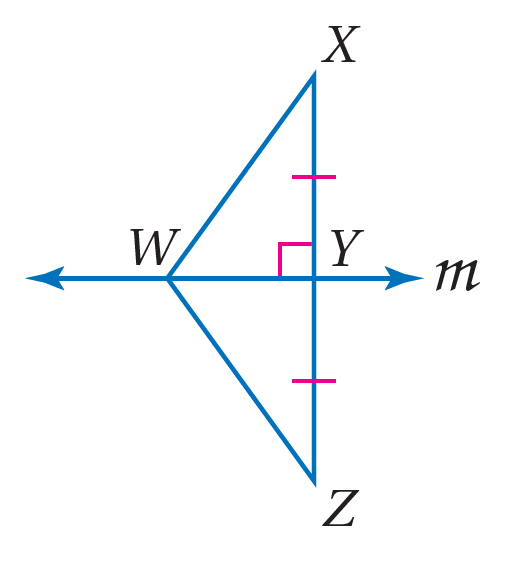 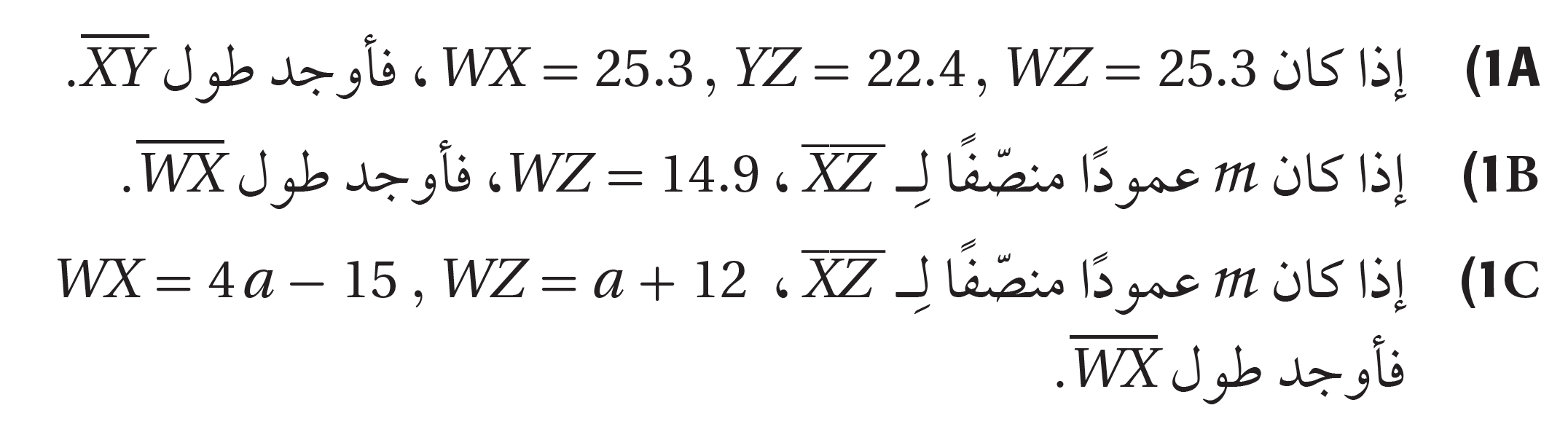 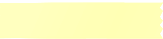 تحقق من فهمك
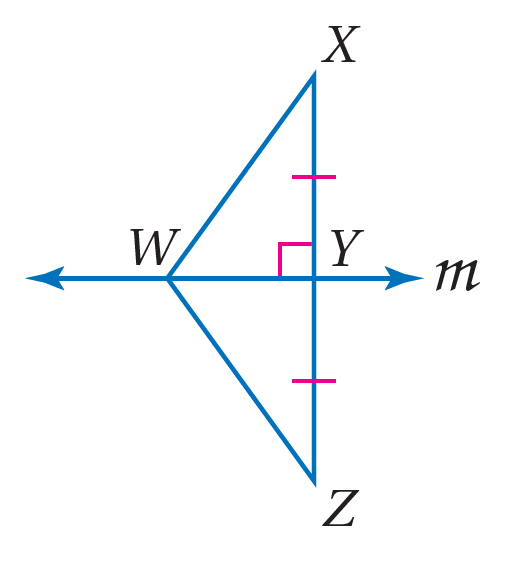 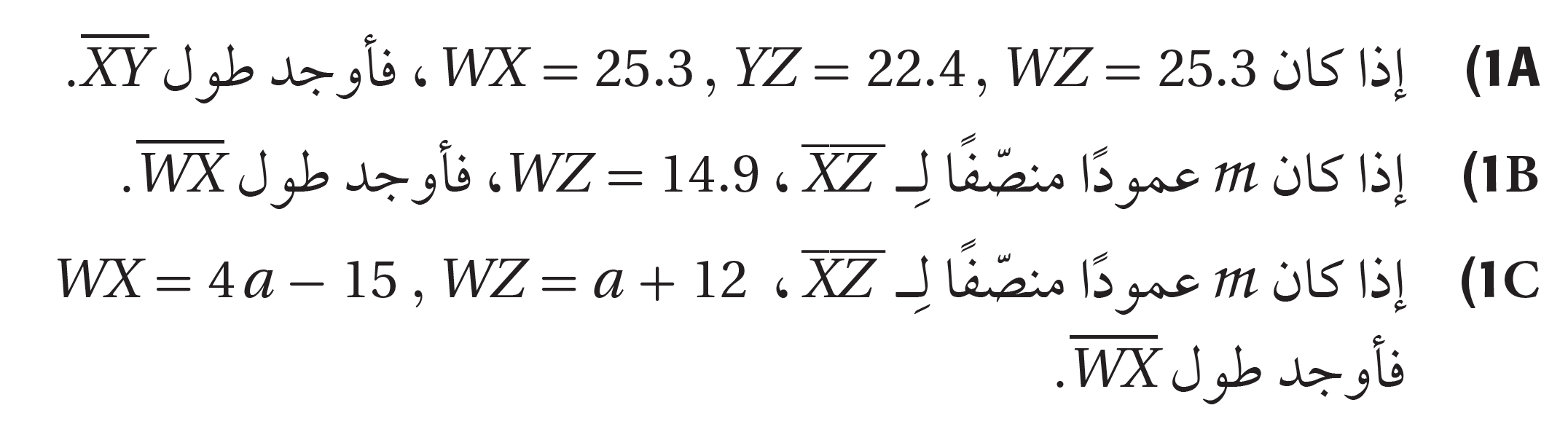 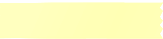 تحقق من فهمك
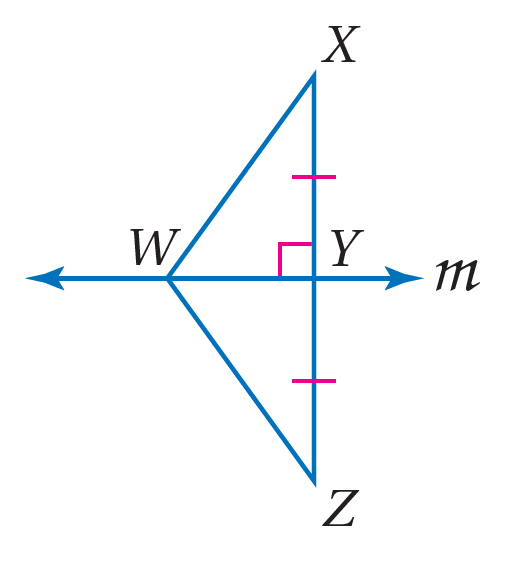 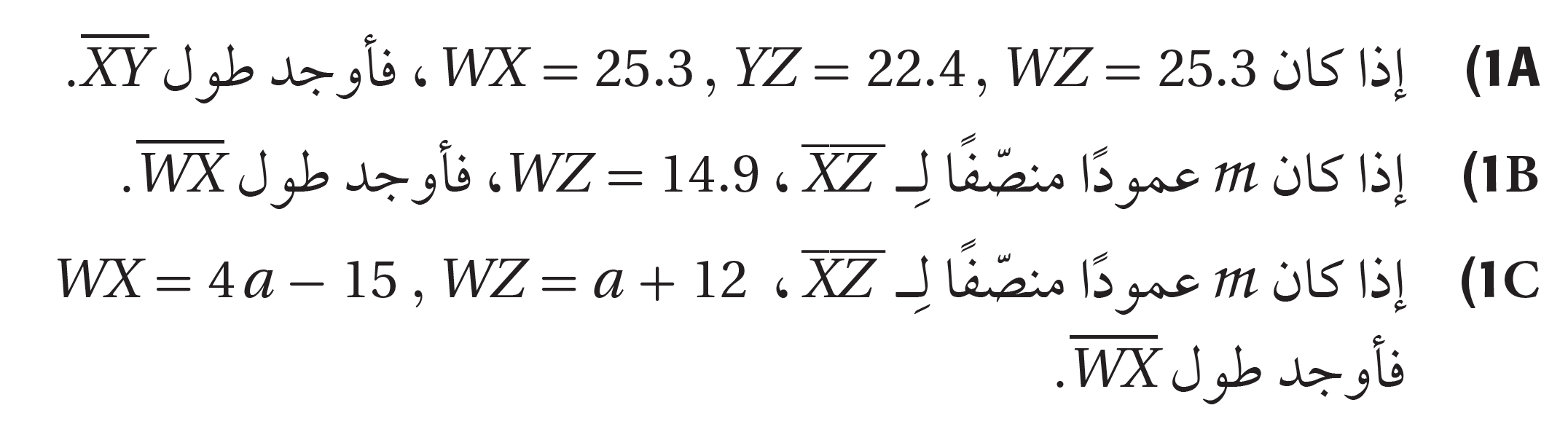 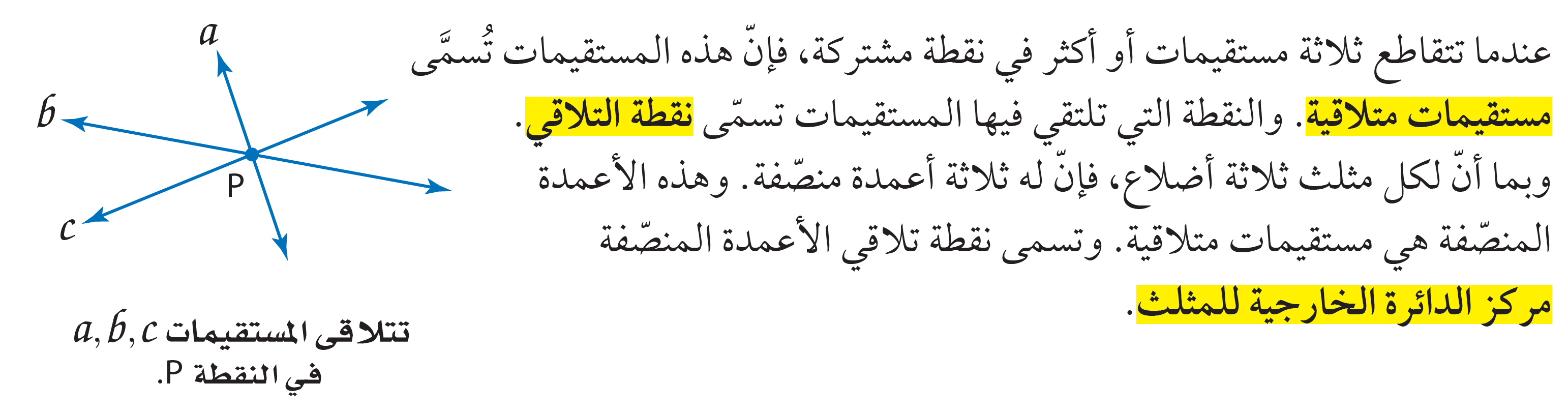 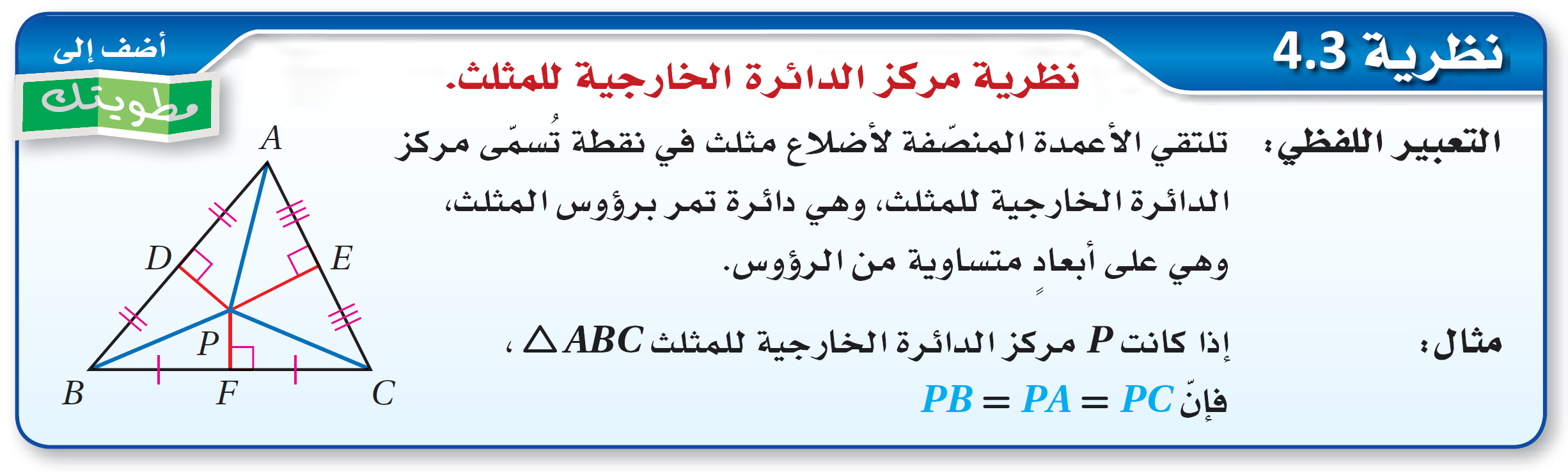 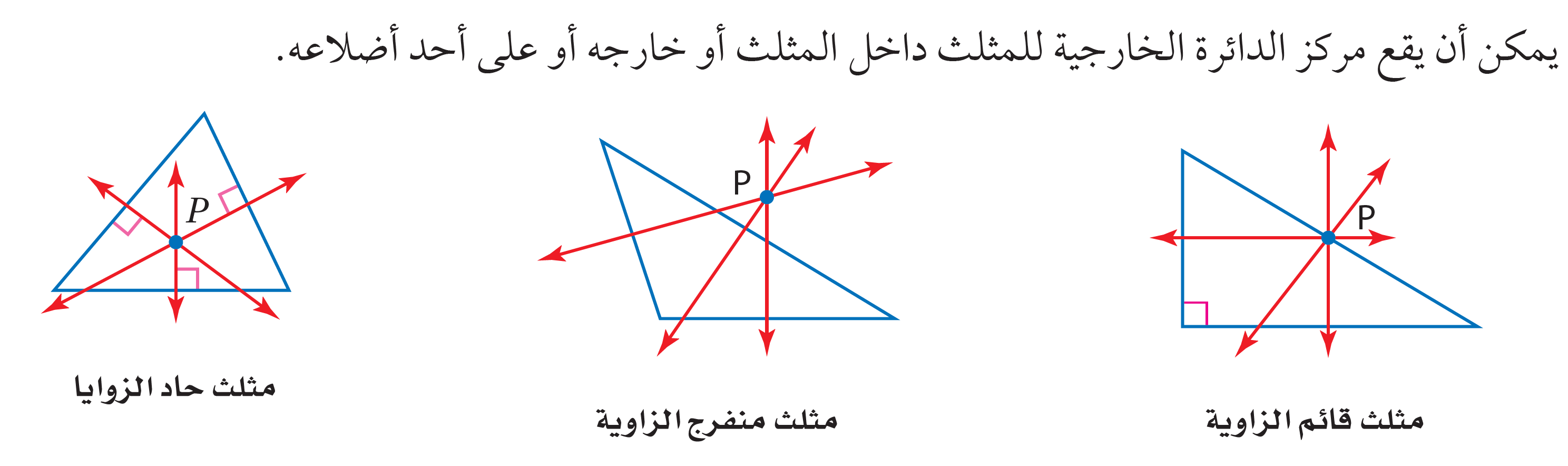 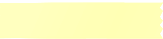 تحقق من فهمك
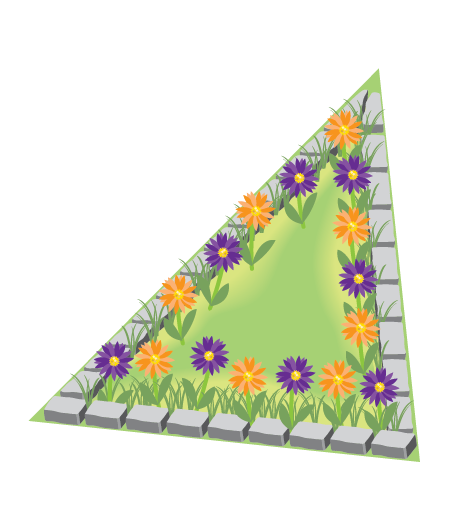 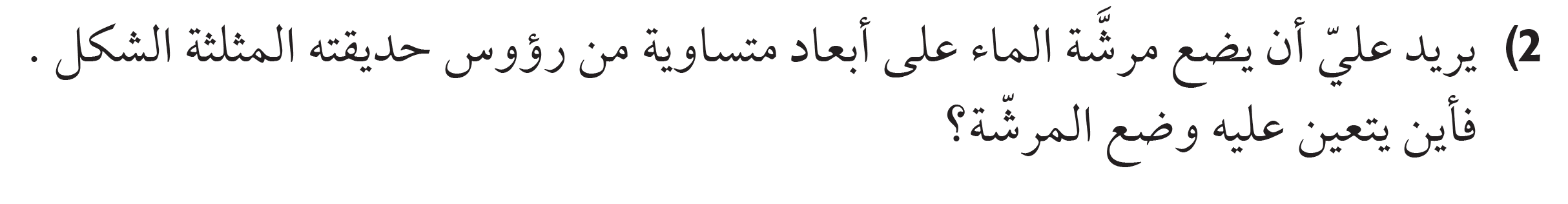 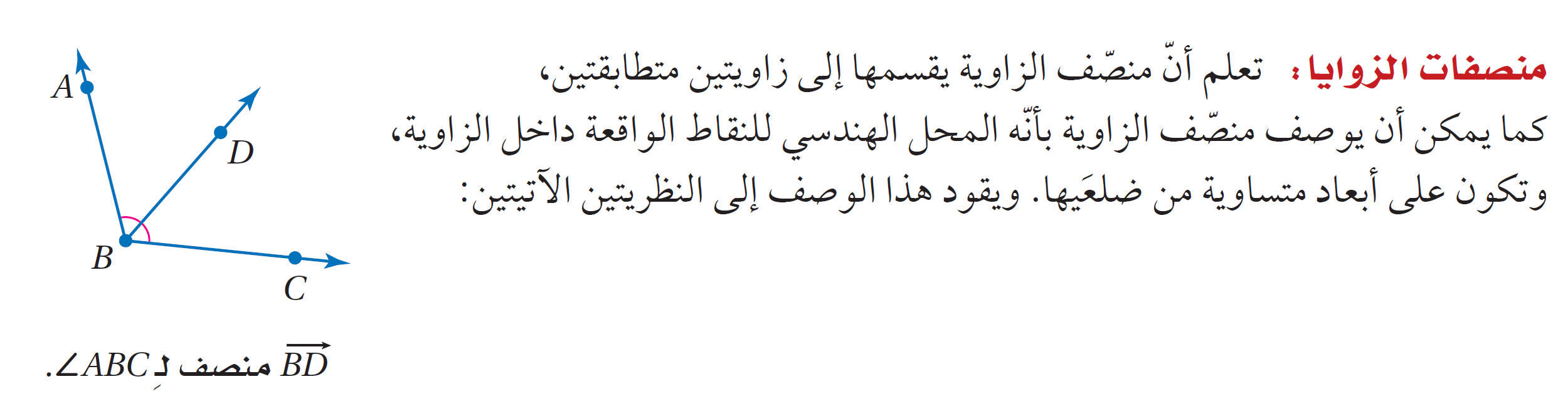 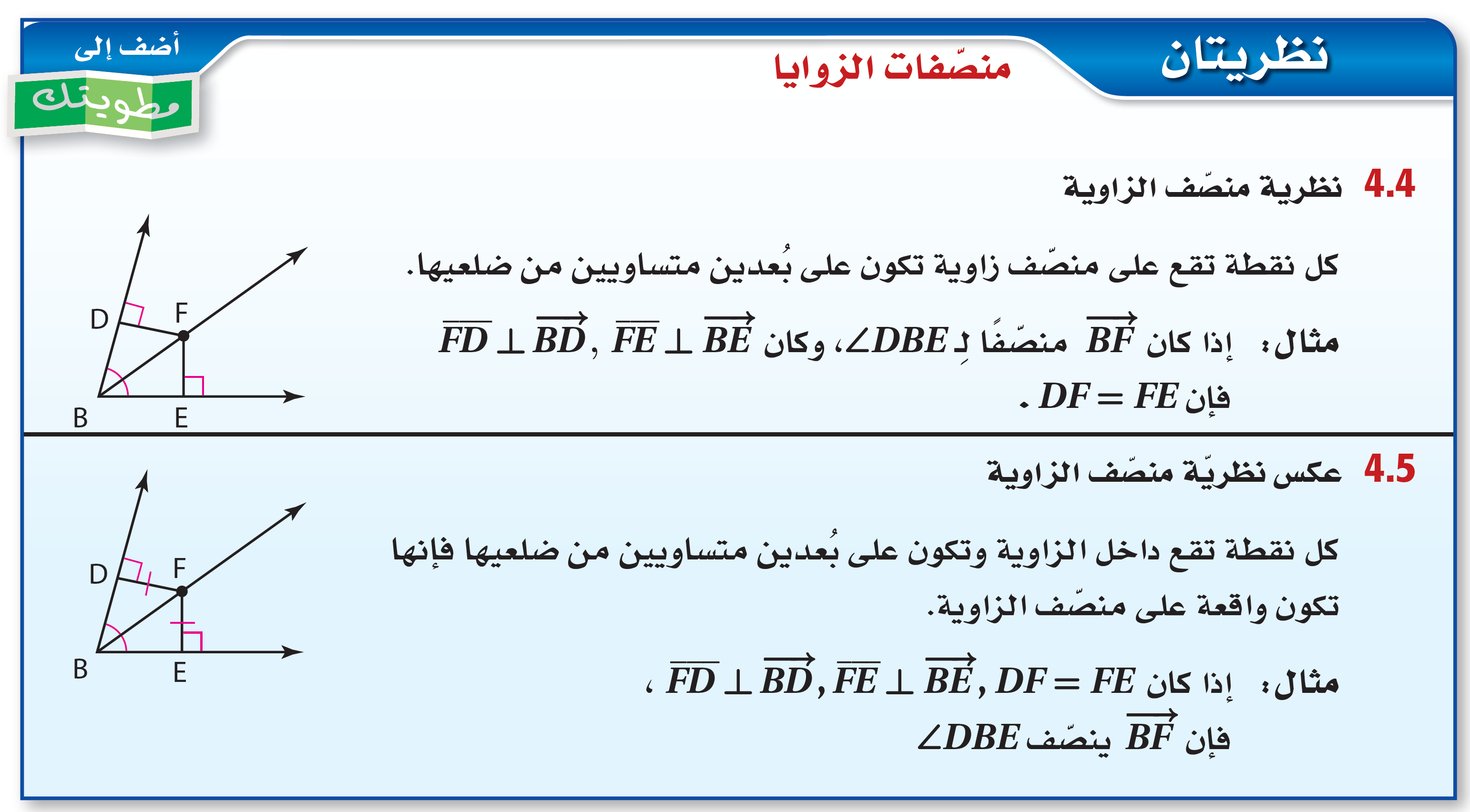 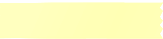 تحقق من فهمك
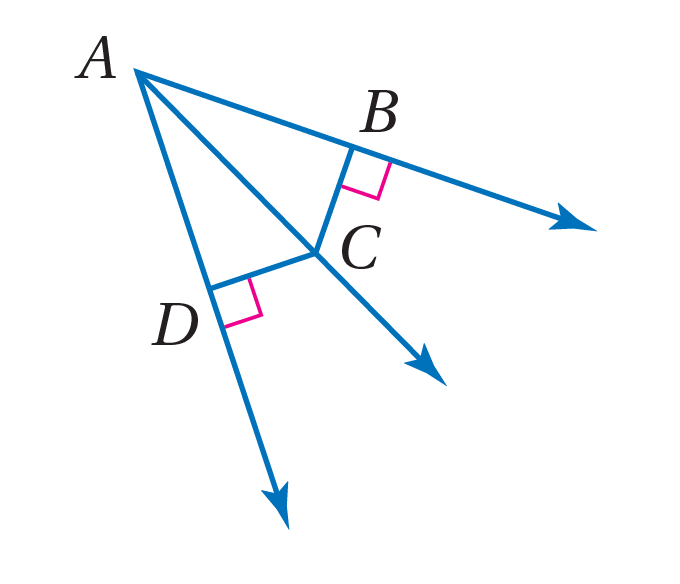 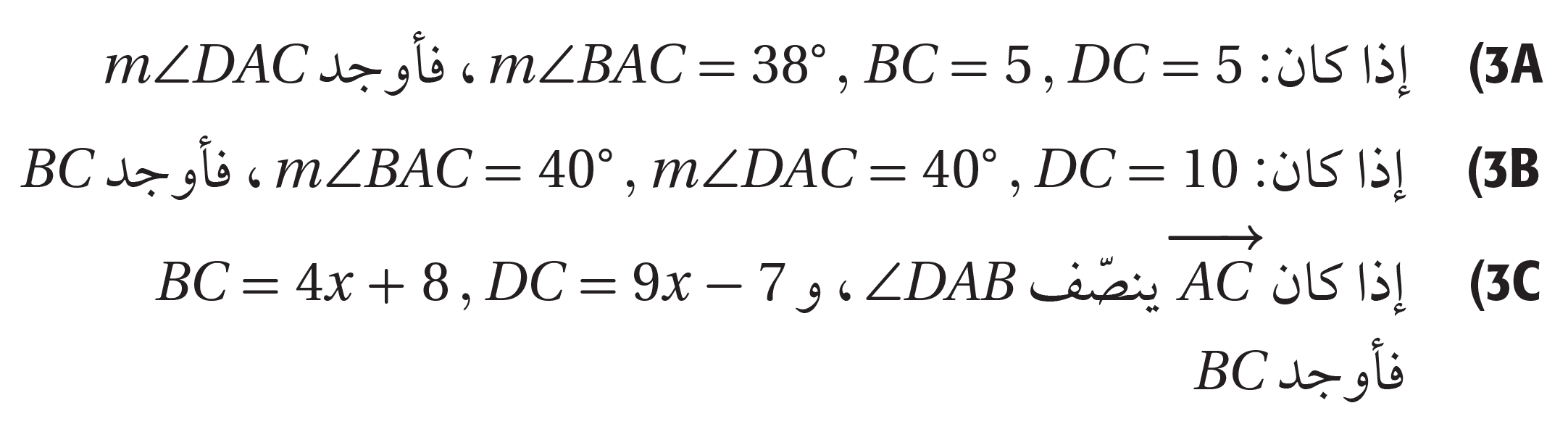 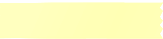 تحقق من فهمك
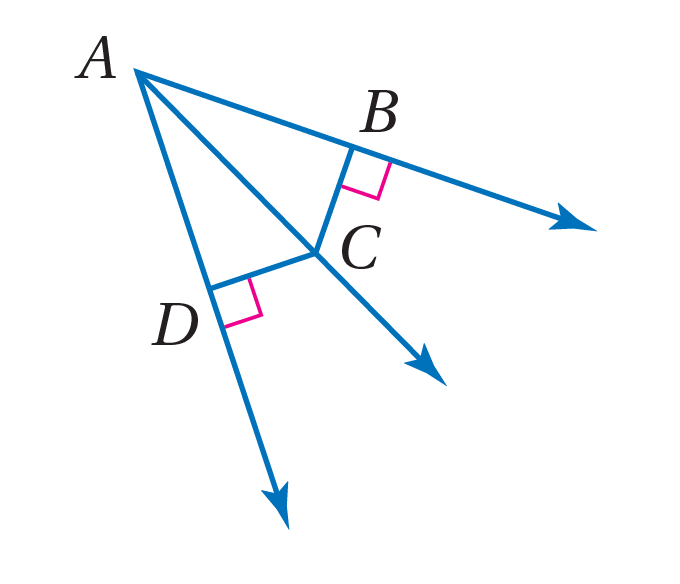 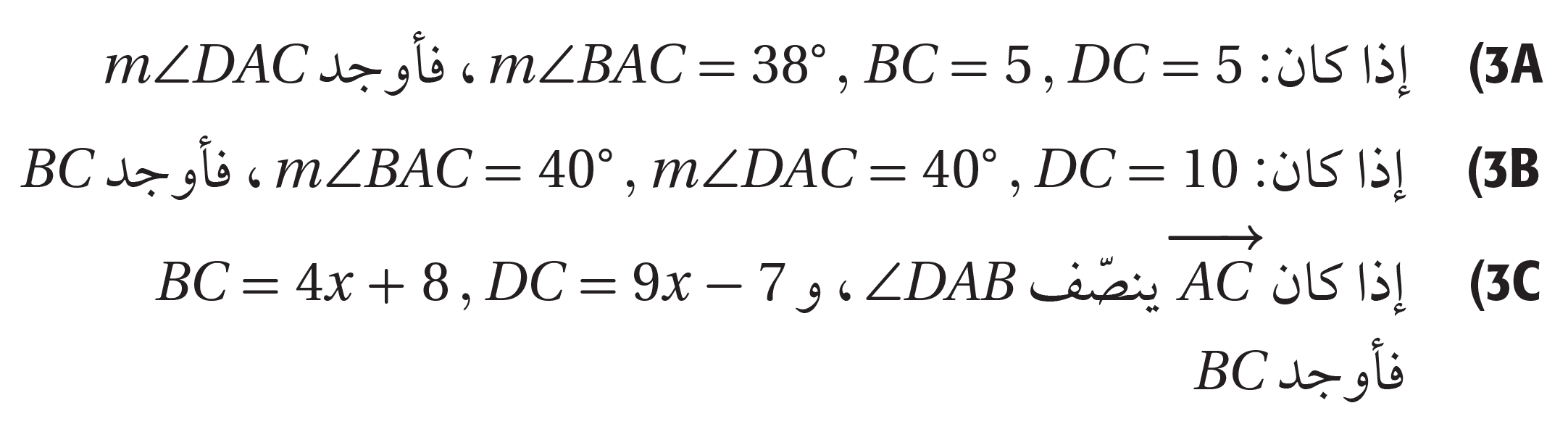 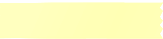 تحقق من فهمك
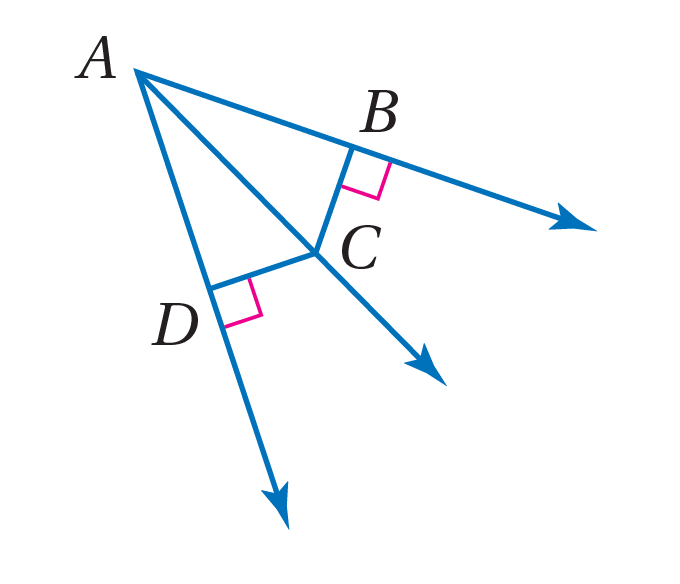 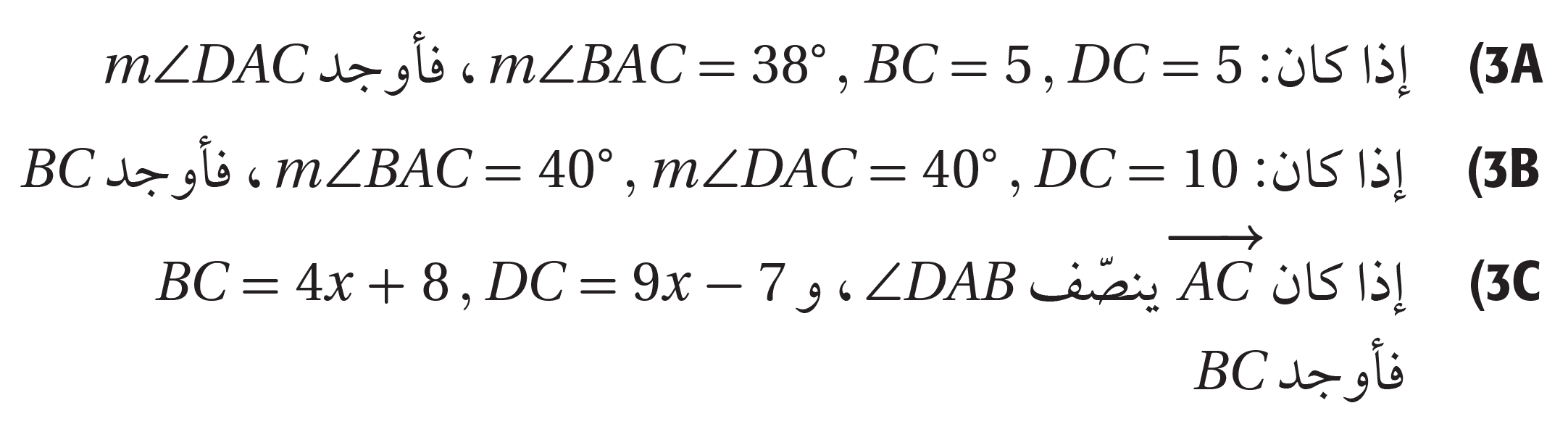 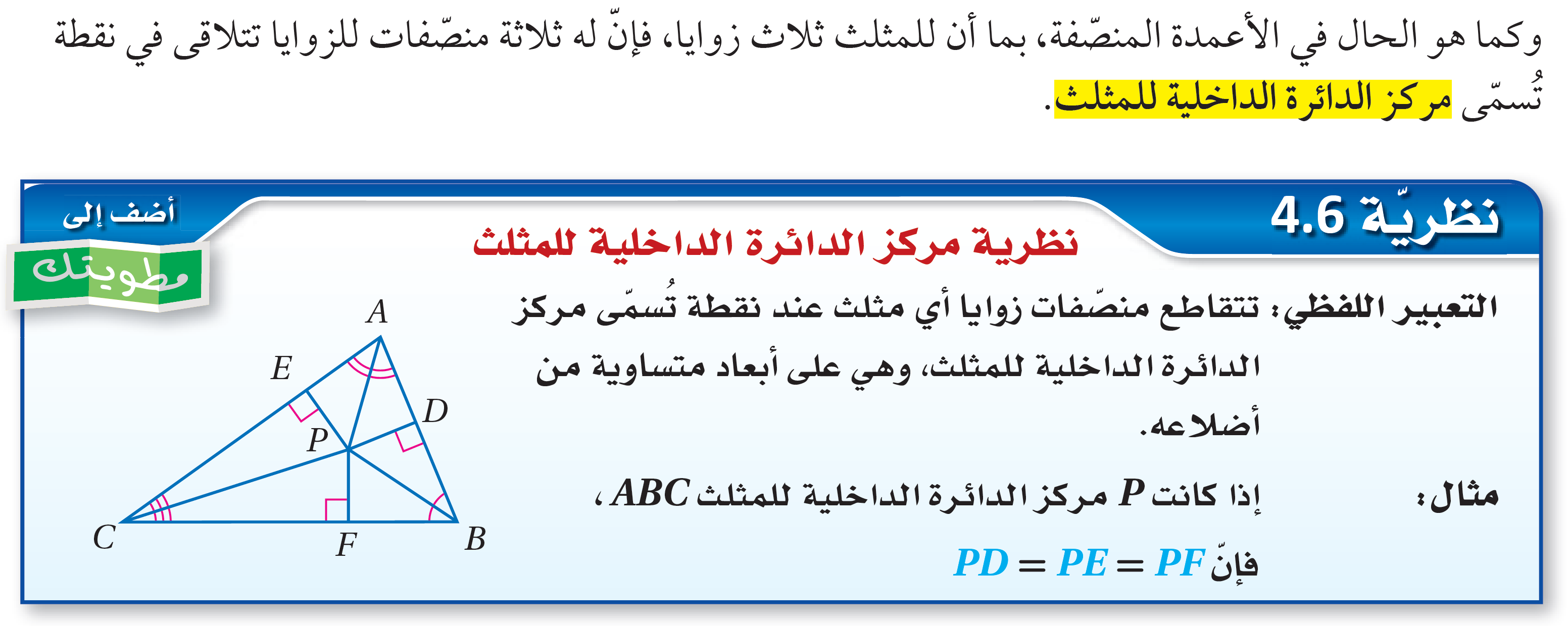 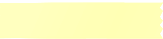 تحقق من فهمك
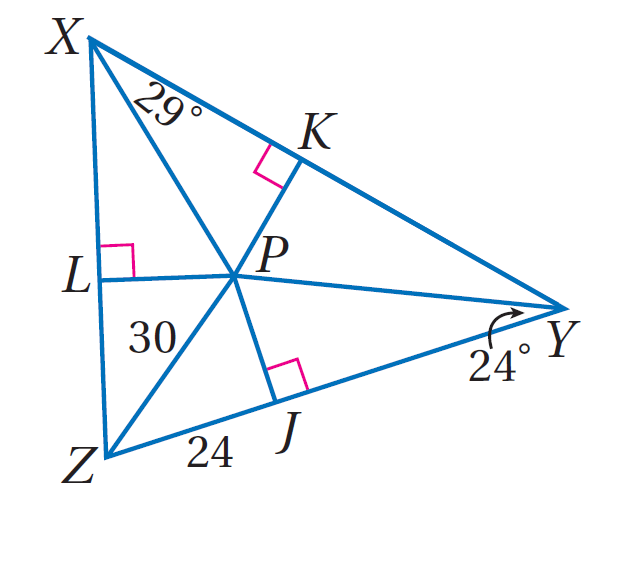 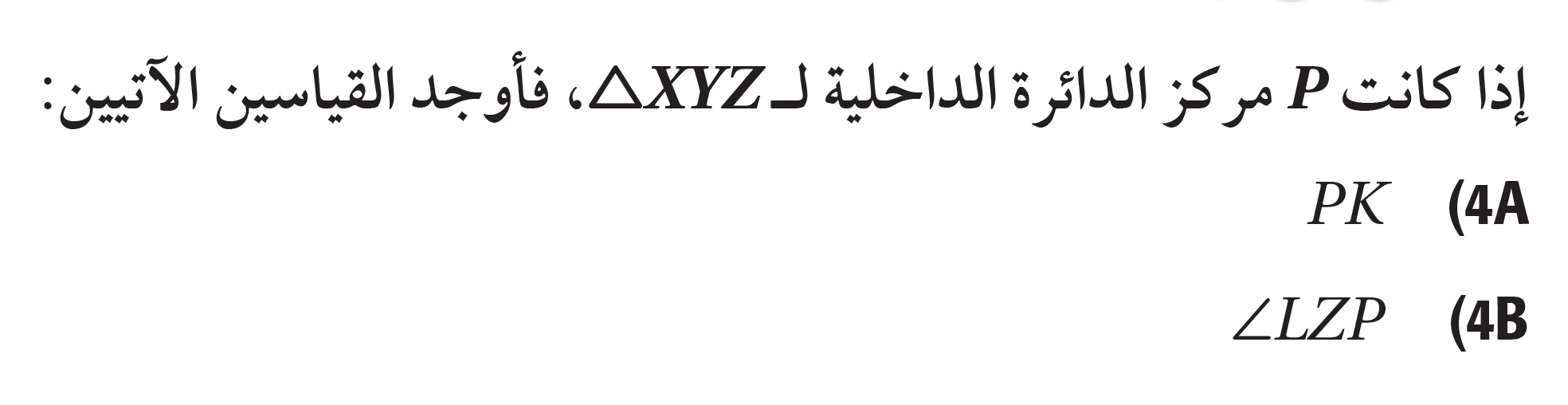 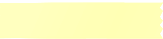 تأكد و تدرب :
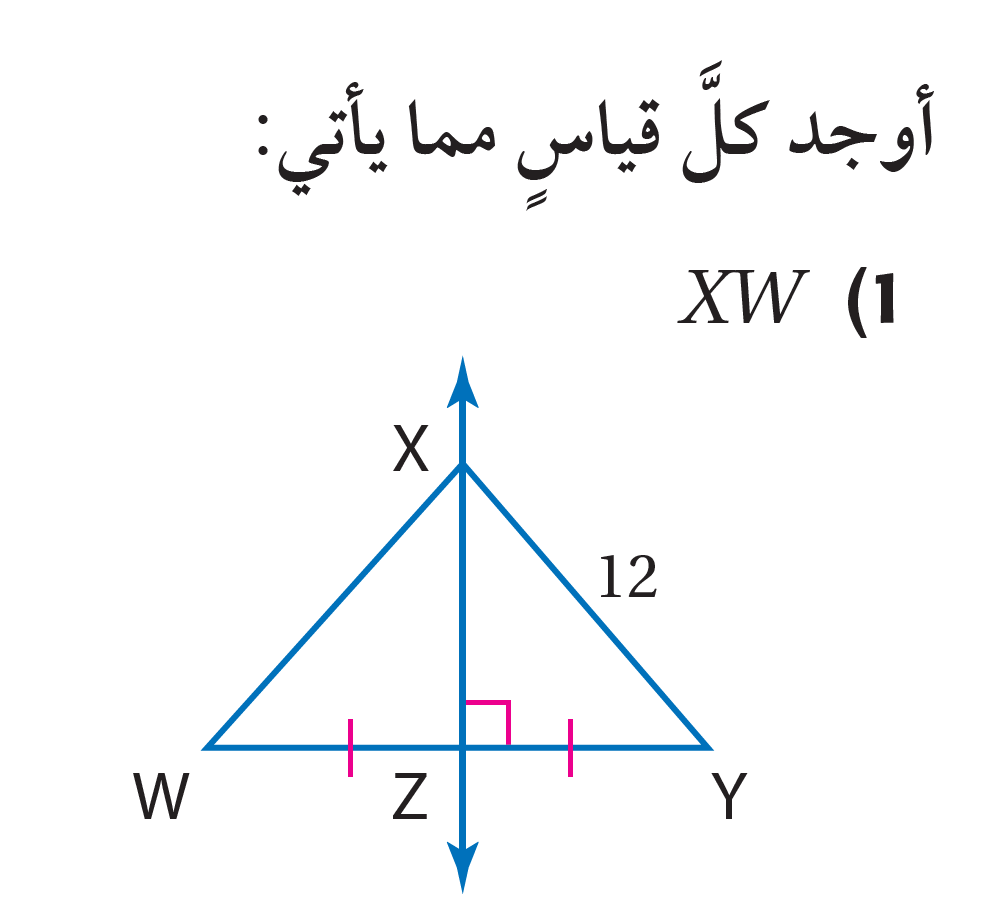 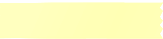 تأكد و تدرب :
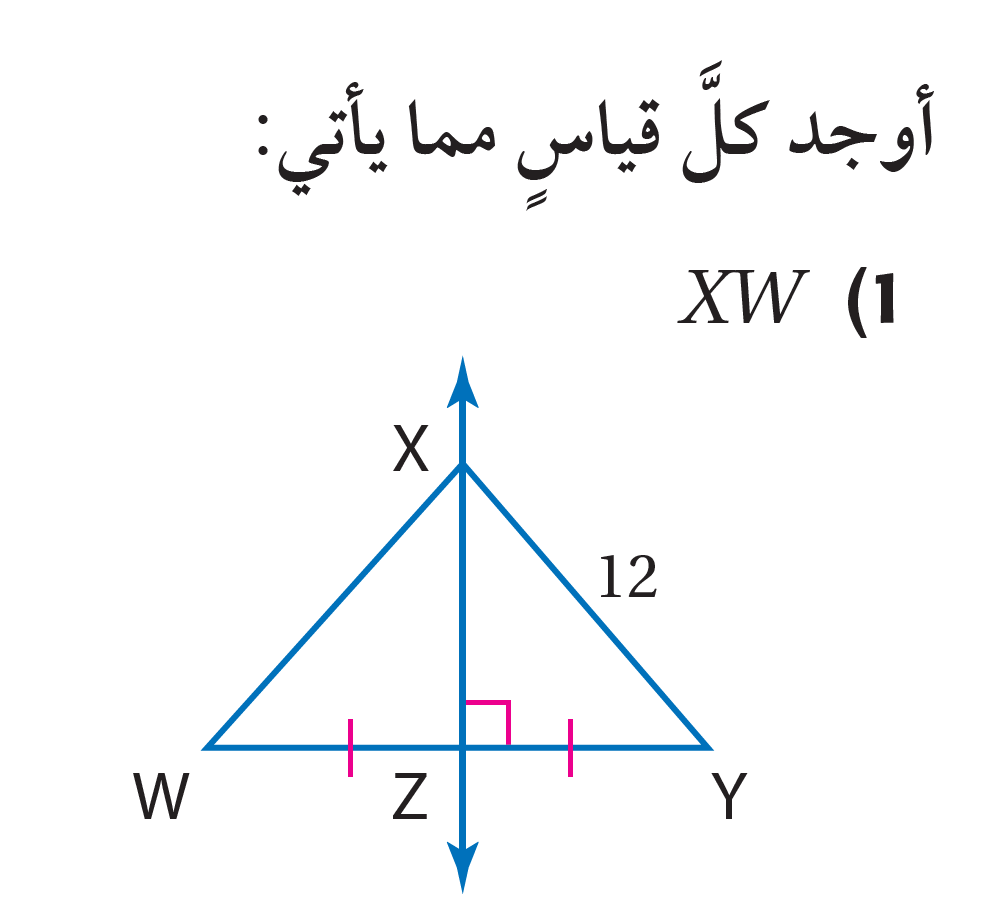 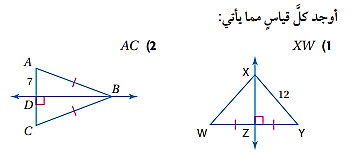 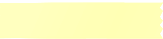 تأكد و تدرب :
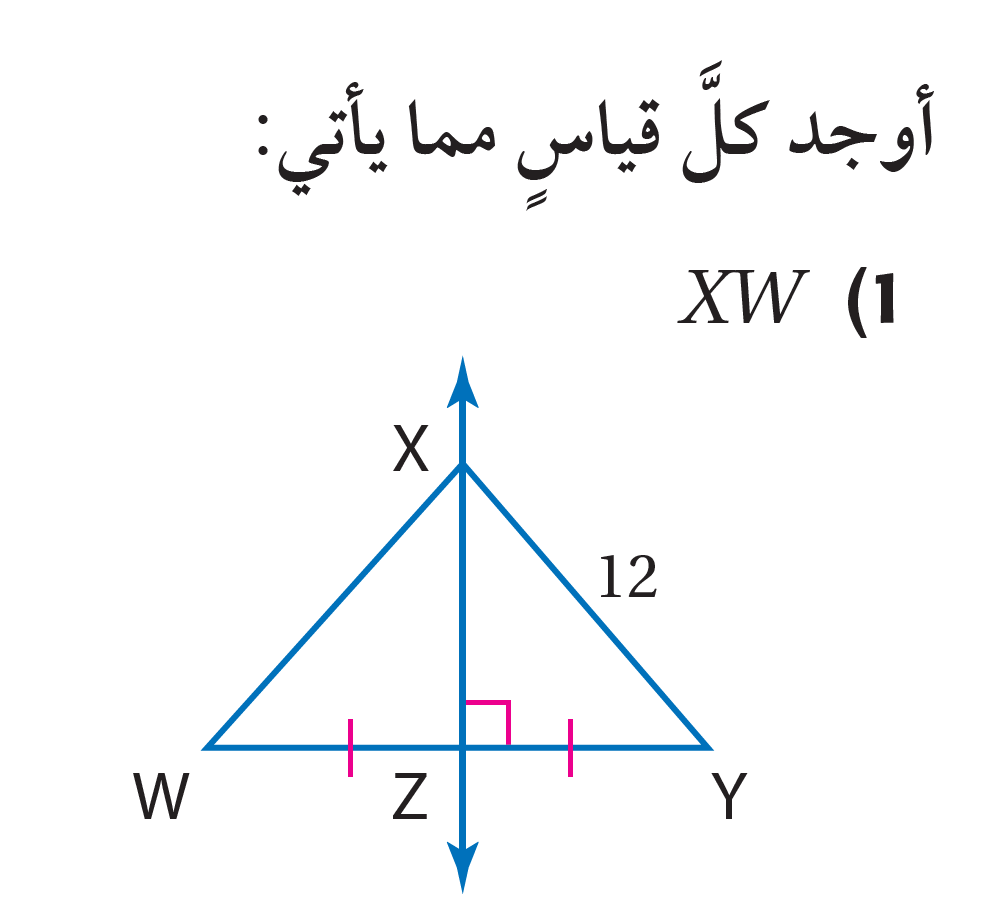 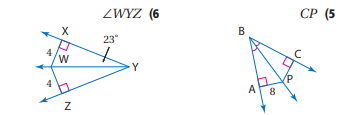 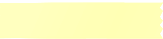 تأكد و تدرب :
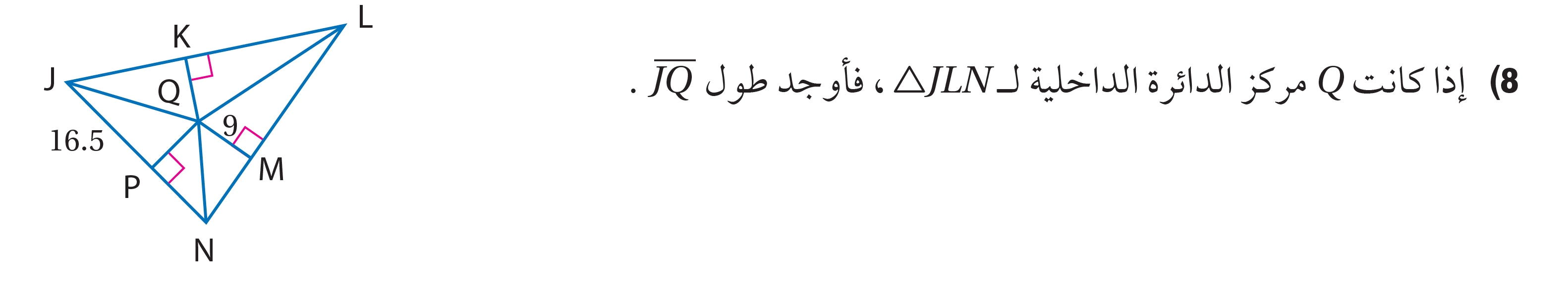 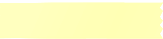 تدريب على اختبار
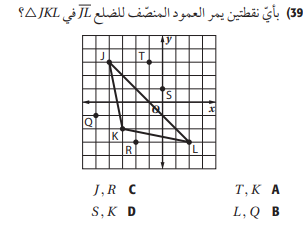 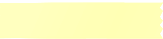 تحصيلي
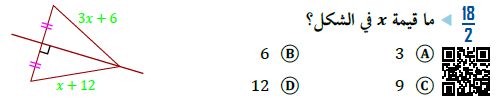 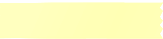 تحصيلي
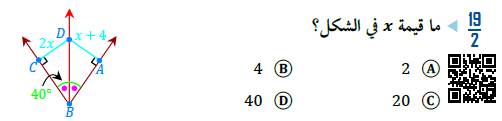 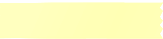 تحصيلي
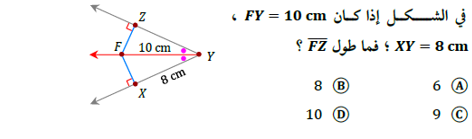 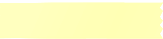 تحصيلي
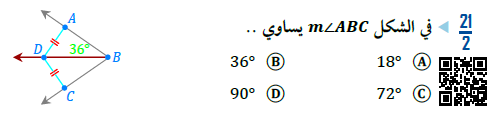